Lecture Title:
Fungal Infections of the skin
Superficial and cutaneous infections
( Microbiology)
Lecturer name:
 Dr. Ahmed M. Albarrag
Lecture Date: Dec-2011
Skin fungal infections
Clinical Skin fungal infections are generally divided into : 
Superficial, including tinea versicolor, tinea nigra and piedra

Cutaneous, including Dermatophytosis, Candidiasis of skin ,mucosa, and nails and others

Subcutaneous, including mycetoma, sporotrichosis, chromoblastomycosis; and  others
Superficial Mycoses
Defined as infections in which a fungal pathogen is restricted to the stratum corneum, with little or no tissue reaction.
These affect the uppermost dead layers of skin or hair shaft.
They are painless and usually do not provoke the immune system 
They include:
	1-	Tinea versicolor
	2-	Tinea nigra 
	3-	Piedra
Superficial Mycoses    
Tinea Versicolor
Tinea versicolor is a long-term (chronic) fungal infection of the skin
Patches of brown or discolored skin with sharp borders and fine scales. The patches are often dark reddish-tan in color
The most common sites:
The back, underarms, upper arms, chest, and neck.
 Affected areas do not darken in the sun
	there may be hypopigmentation or hyperpigmentation  of skin.
        Usually  asymptomatic

Etiology: 
       Malassezia furfur 
	It is a Yeast, Lipophilic 
      Normal flora of skin
Tinea Versicolor
Diagnosis:
Skin scraping  
Potassium hydroxide (KOH) 
Positive for short hyphae and spores (Spaghetti and meatballs)
Culture:
Malassezia furfur 
	It is a Yeast, Lipophilic 
To grow, oil should be added to 
the media
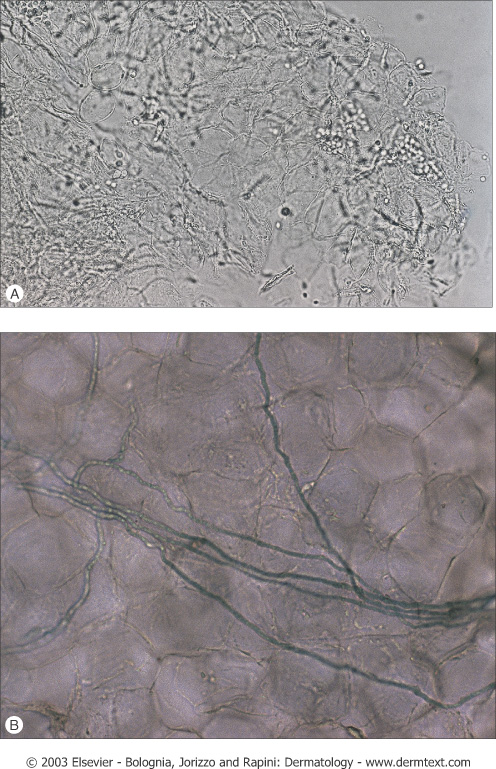 Superficial Mycoses    
Tinea nigra
Painless macules or patches with brown or black color
Usually located on palm of hand or sole of foot.
Acquired by Piercing of skin with plant material in Agricultural soil.
Etiology:
Exophiala werneckii
Dematiaceous filamentous fungus
Laboratory Diagnosis:
Skin scrapings:	 In 10% or 20% KOH will show brown septate hyphae
Culture on SDA & Mycobiotic: growth of  dematiaceous fungus.
Identify my microscopic appearance of conidia
Superficial Mycoses
Piedra
Asymptomatic infection of the hair shaft, Nodules on hair shaft
On scalp hair / mustache, beard
Black piedra
Dark pigmented nodules. Hard and  firmly attached to hair shaft,
Eiology : Piedraia hortae
White piedra
 Lightly pigmented, white to brown nodules, Soft, loosely attached
Etiology:Trichosporon beigelii yeast 
Pseudohyphae, arthrospores
Lab Diagnosis:
Hair with nodule 
Direct microscopy:  10% -20% KOH 
Culture : on  Mycobiotic & SDA
Treatment of Superficial infections
2% salicylic acid, 3% sulfur ointments, whitfield’s ointment Ketoconazole				  
Piedra: Cutting or shaving the hair
		Or apply 2% salicylic acid
		Or 3% sulfur ointment.
Nizoral shampoo  (contains  Ketoconazole)

Antifungal agents
Topical
Systemic
Dermatophytoses
Fungal infections of the Keratinized tissues of the body 
Scalp, glabrous skin, and nails caused by a closely related group of fungi known as dermatophytes	. They are primary pathogens
Contagious
transmitted through infected scales hyphae or arthroconidia on the skin. 
direct contact between infected humans or animals (goats, sheep, camel, cows, horses 
Transfer form on area to the body to another,  Familial cross infection occurs
Tinea   or  Ringworm
T.capitis                           scalp
T.corporis :                      glabrous skin
T.pedis                               foot (Athlete’s foot)
T.cruris:                            groin
T. unguium                        nail 
T.barbae                            beard
T.manuum                         hand
EtiologyDermatophytes
A group of related fungi called dermatophytes (filamentous fungi)
Primary pathogens
Microsporum - infections on skin and hair
Epidermophyton - infections on skin and nails 
Trichophyton - infections on skin, hair, and nails.

 Geophilic species - keratin-utilizing soil saprophytes (e.g., M. gypseum, T. ajelloi). 
Zoophilic species - keratin-utilizing on hosts - living animals (e.g., M. canis, T. verrucosum). 
Anthropophilic species -  keratin-utilizing on hosts - humans (e.g., M. audounii, T. tonsurans)
Microsporum canis
Epidermophyton floccosum
Trichophyton mentagrophytes
Tinea Capitis
Presentations of Tinea Capitis
Non-inflammatory 
Pustular
Inflammatory
Kerion
Favus (=t.favosa) with scutulum (yellow crusts)
Using the Wood’s lamp on infected hair
           fluoresce especially microsporum spp. lesions.
Tinea Capitis Diagnosis
History
Contact with infected person, pets, 
duration
Clinical presentation 
Broken hairs, black dots, localized, inflammatory, etc.
Woods Lamp
Blue green.
Hair Shaft Exam
10-20% KOH, Endo/Exothrix
Culture
Other Identification Tests:
Endothrix & Ectothrix hair infection
Hair perforation test
Urease test
Pigment production
Nutrient requirement such as – Trichophyton series Agar 1-7
Tinea Capitis Treatment
Must treat hair follicle
Topical , but might be not effective
Systemic agents
Griseofulvin for children – liquid with good taste.
Terbinafine.
Treat until no visual evidence, culture (-)… plus 2 weeks
Average of 6-12 weeks of treatment.
Examine / treat family in recurrent cases.
General MorphologyOnychomycosis
General Appearance:
Typically begins at distal nail corner
Thickening and opacification of the nail plate
Nail bed hyperkeratosis 
Onycholysis
Discoloration: white, yellow, brown
Candidaisis of nail
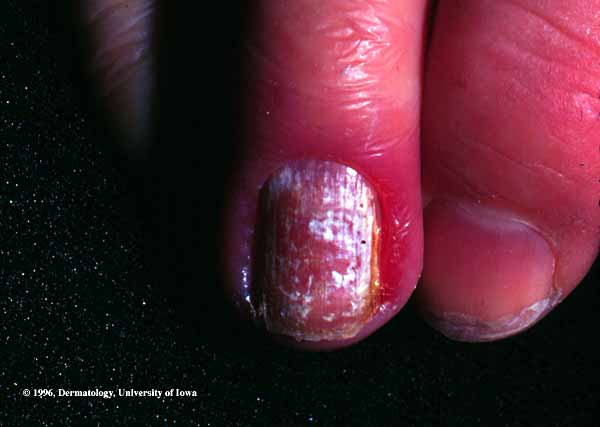 Paronychia
Diagnostic Tests
KOH Preparations
Skin
Nails
Thin clipping, shaving or scraping
Let dissolve in KOH for 6-24 hours.
Can be difficult to visualize.  
Culture often required.
Hair
Apply KOH
Look for fungal elements
Diagnostic Tests
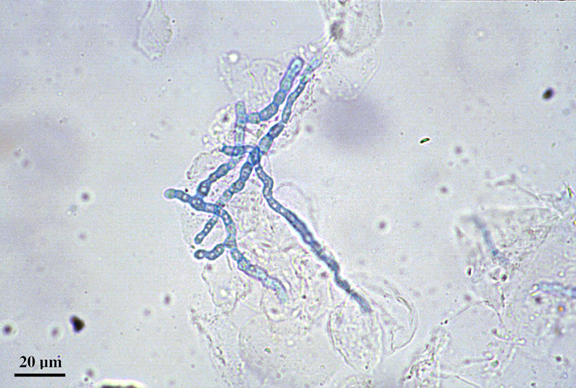 KOH Preparations
Skin 
Two slides or slide and #15 blade.
Scrape border of lesion.
Apply 1-2 drops of KOH and heat gently
Examine at 10x and 40x
Focus back and forth through depth of field.
Look for hyphae
Clear, Green 
Cross cell interfaces
Branch, constant diameter.
Chlorazol black, Parkers ink can help.
[Speaker Notes: Spaghetti meatball appearance is classical for yeast
The most common pathogen for tinea capitus used to be microsporoum.  It is now T. Tonsauran thus render wood’s light useless]
Ectothrix and Endothrix
Diagnostic Tests
Fungal Cultures

Sabouraud dextrose Agar (SDA) 

DTM (Dermatophyte Test Medium)
Yellow to red is (+).
Diagnostic Test: Fungal CultureDTM
A special medium for the identification of dematophytes
It has pH 5.6, Antibacterial, Antifungal, and Phenol red (Amphoteric dye) 
Not recommended for use in clinics.
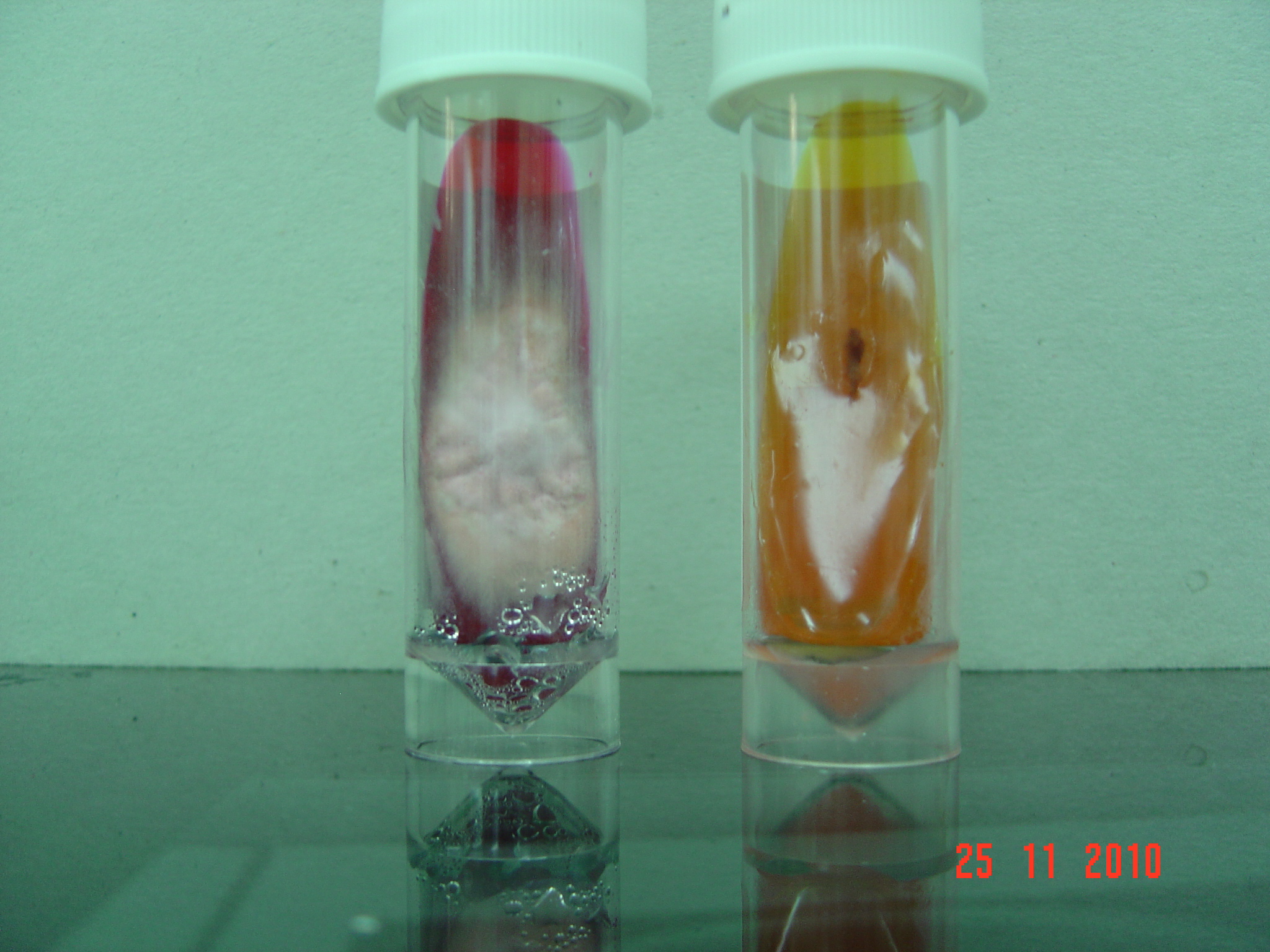 Positive         Negative
Growth and change 
in color to red
Other Identification Tests:
Endothrix & Ectothrix hair infection
Hair perforation test
Urease test
Pigment production in PDA & CMA media
Nutrient requirement such as – Trichophyton series Agar 1-7
Dermatophytoses
Treatment:
Topical or systemic
 Griseofulvin
Terbinafine (Lamisil) 
 Azoles 
Miconazole (Daktrin), Clotrimazole (Canesten), Econazole 

Systemic  Itraconazole - others
Dermatomycoses
Other non-dermatophyte skin infections
Skin and Onychomycosis
These are caused by other fungi including: 
Candid albicans, 
Aspergillus,
Scytalidium, 
Scopulariopsis,
Fusarium,
 Acremonium,
and others
Candidiasis
Candida albicans
Normal Flora
Occurs in moist areas especially where skin touches.
Presentation: primary lesion is a red pustule. 
Common types of candidal infection of skin and mucosal membranes include 
intertrigo, 
diaper dermatitis, 
erosio interdigitalis blastomycetica, 
Candidal Paronychia
Oral thrush
Vaginal candidiasis
perianal dermatitis, 
 candidal balanitis
Treatment of Candidiasis of skin
Keep dry 
Topical – azoles.
Occasionally co-administration of topical steroid may be helpful.
Treat co-existent bacterial infection if present.
For images of superficial and cutaneous fungal infections you can visit the following web site

http://www.dermatlas.com/
Thank You 
( Microbiology)
Dr. Ahmed M. Albarrag
Dec-2011